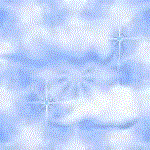 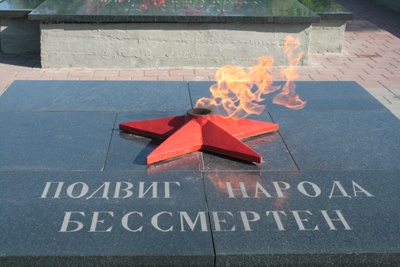 Памяти павших – будем достойны!
Классный час
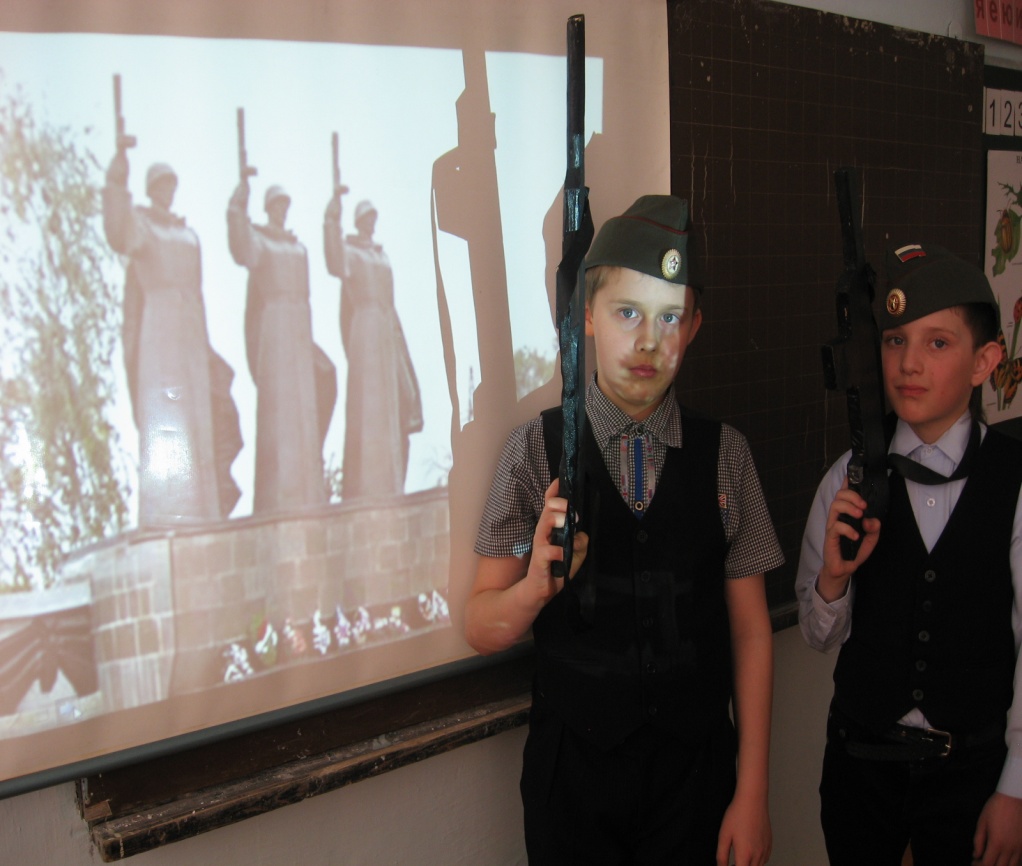 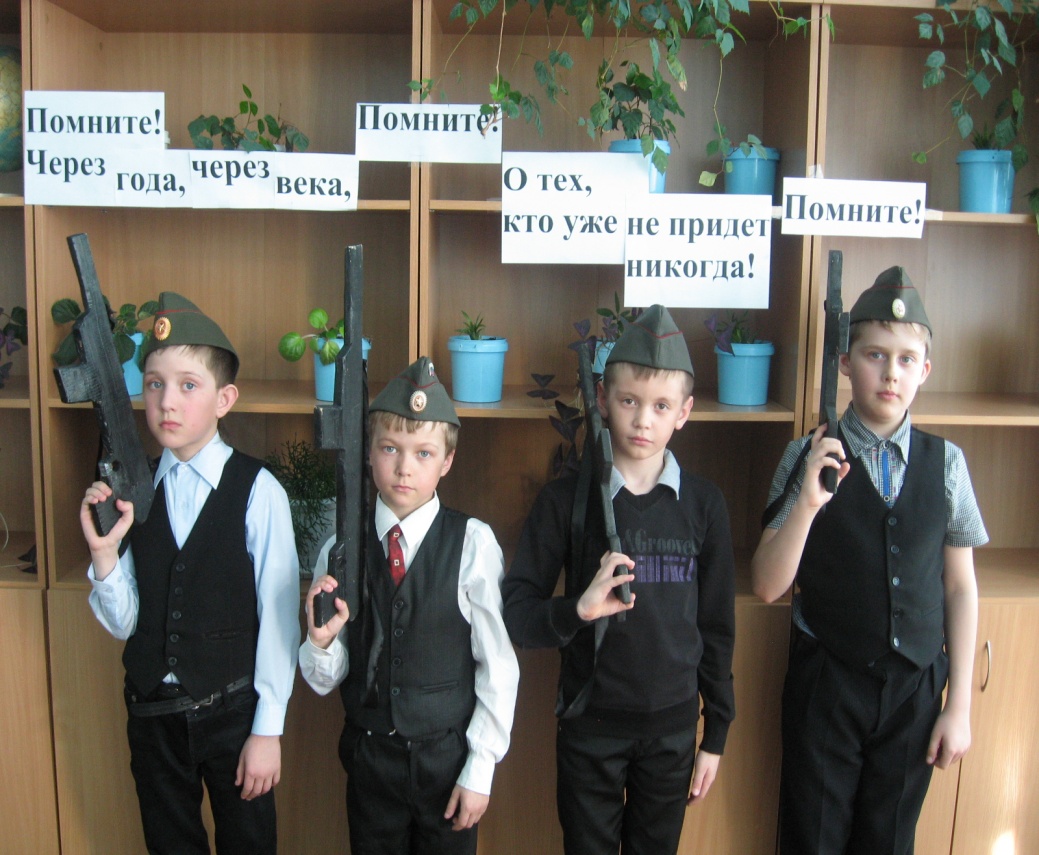 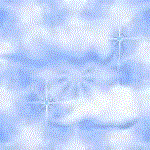 Изобразительная деятельность детей.
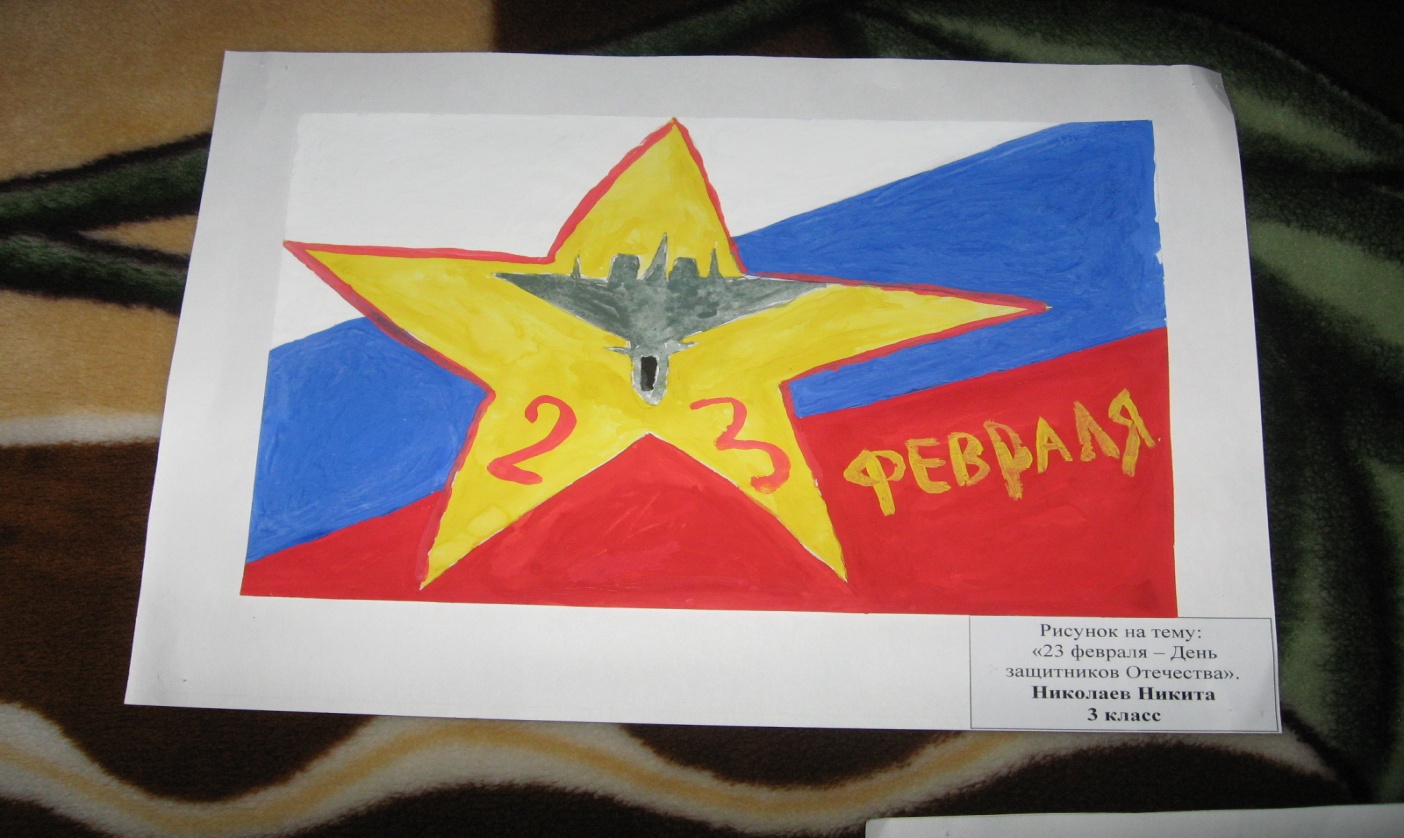 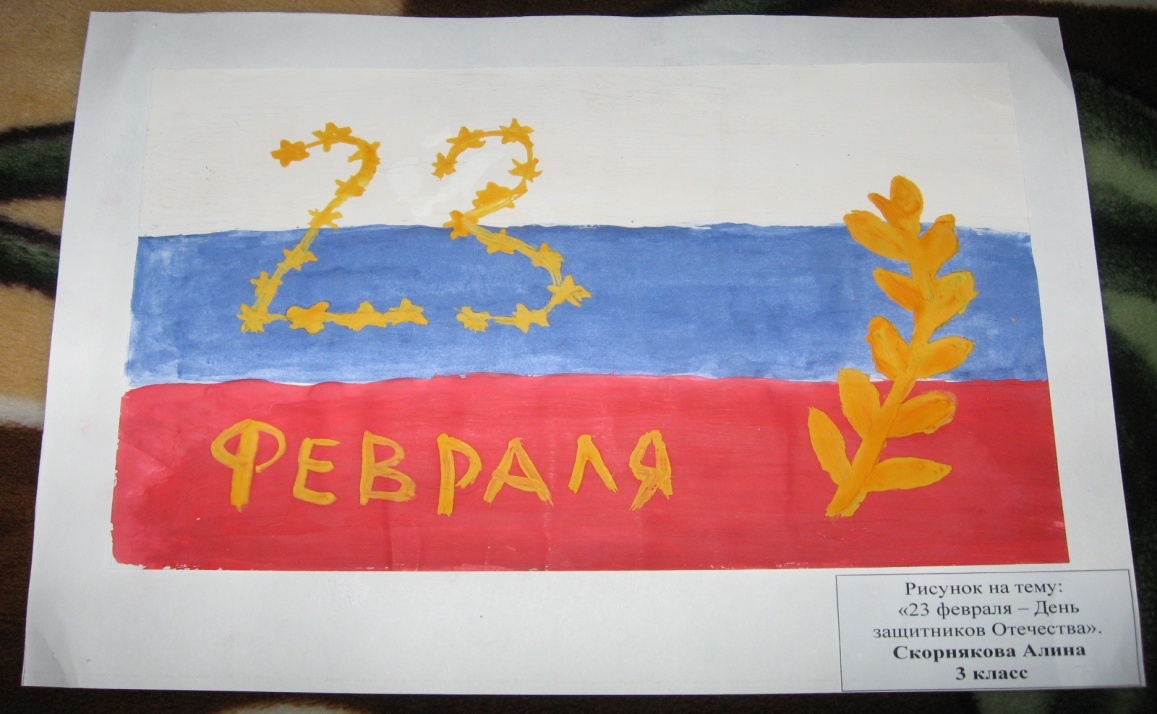 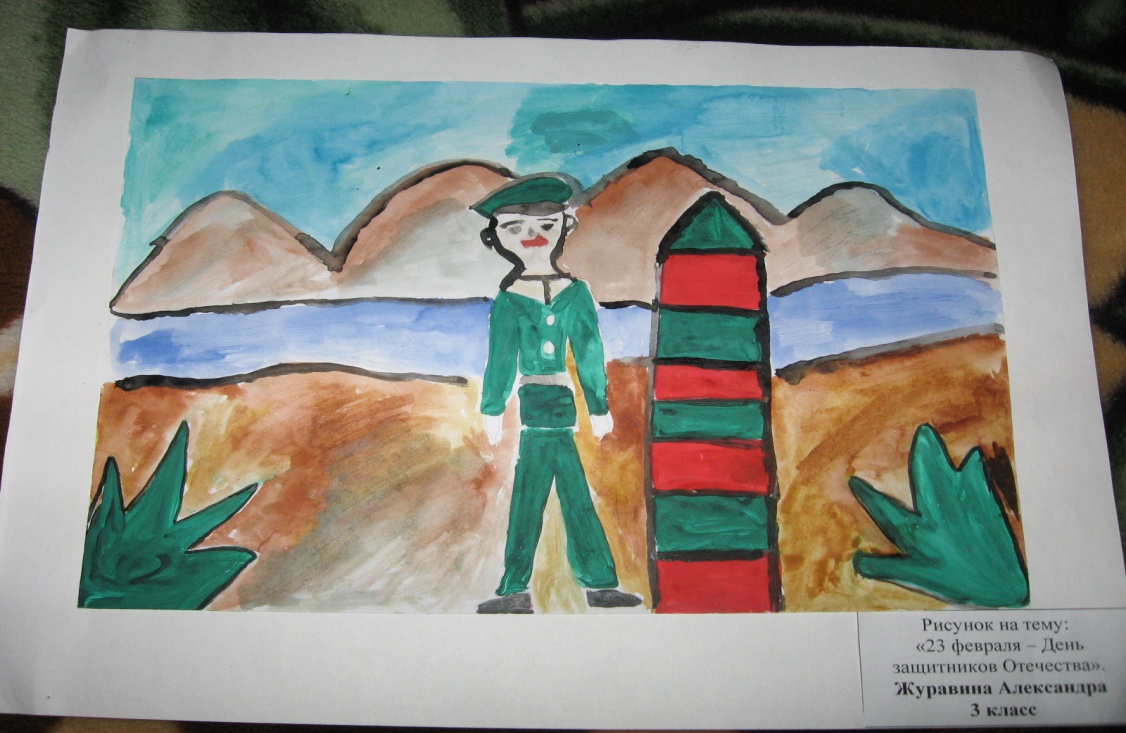 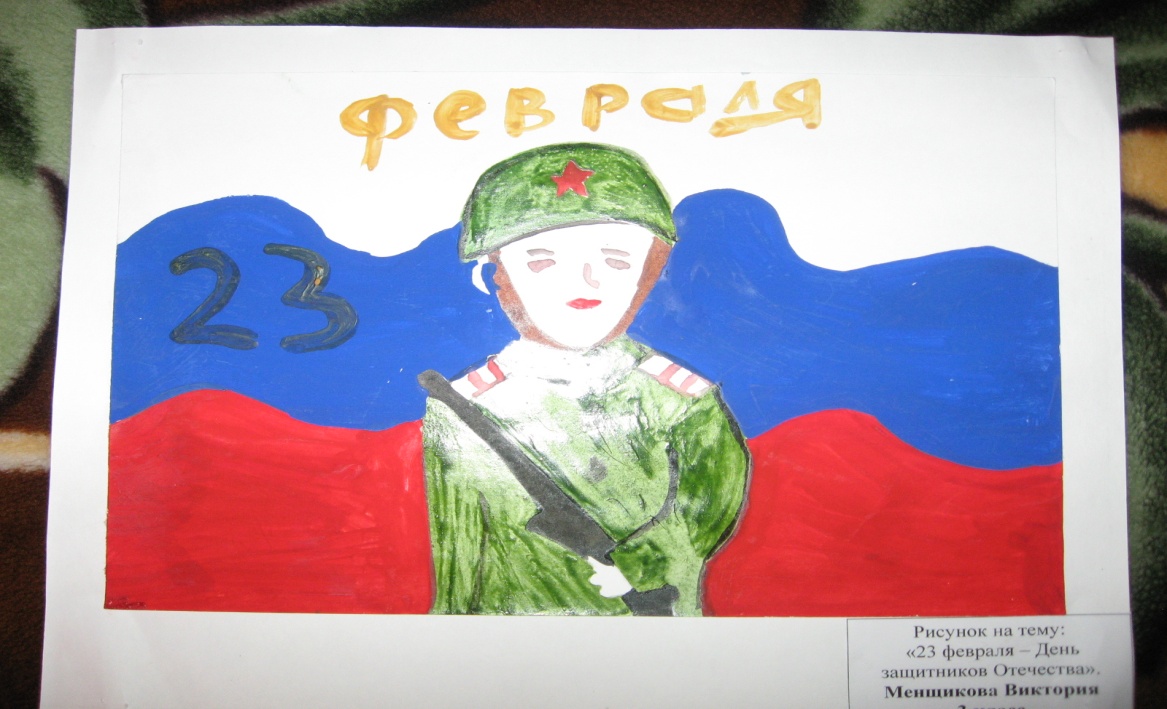 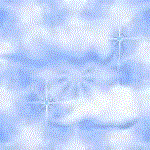 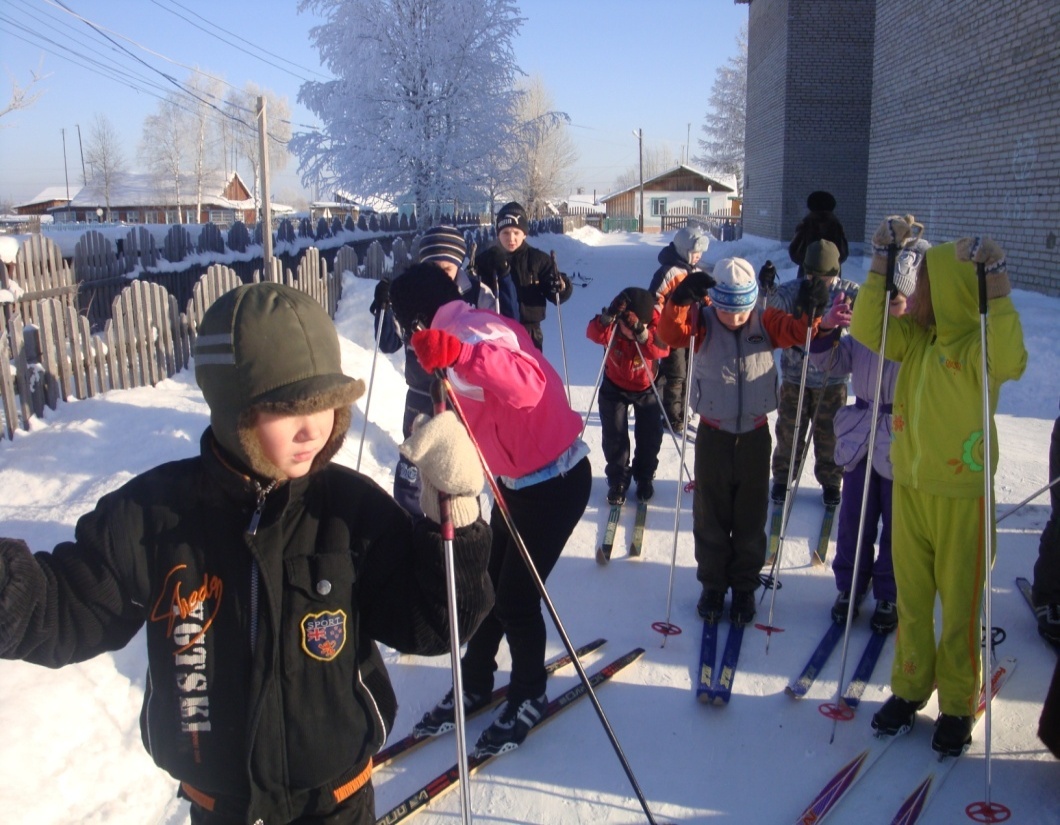 Важное место в патриотическом воспитании учащихся я стараюсь отводить спортивно-массовым и оздоровительным мероприятиям, так как это способствует развитию силы, выносливости, ловкости и в какой-то мере готовит учащихся к службе в армии.
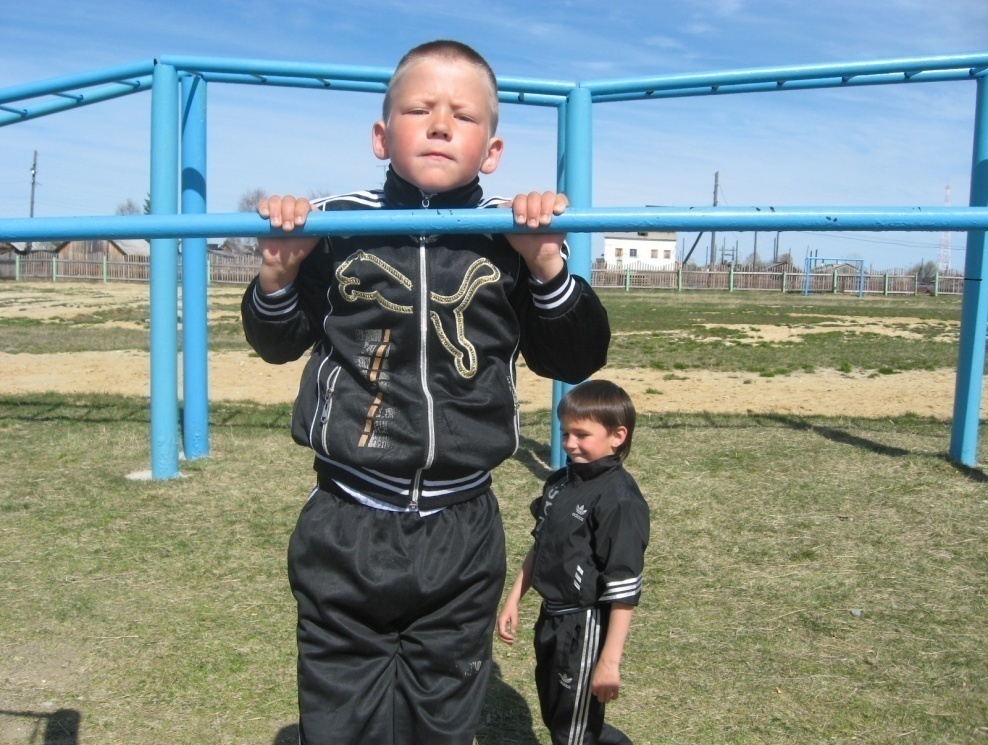 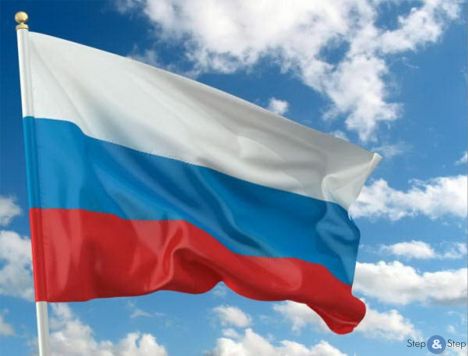 Месячник военно – патриотического
 воспитания в школе.
Наши награды:
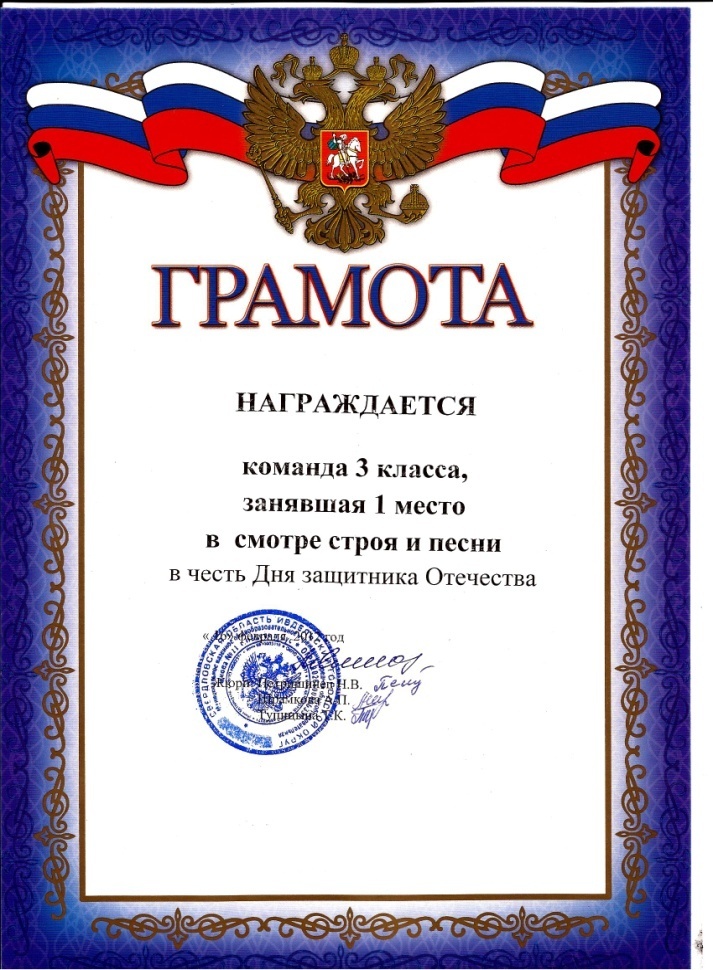 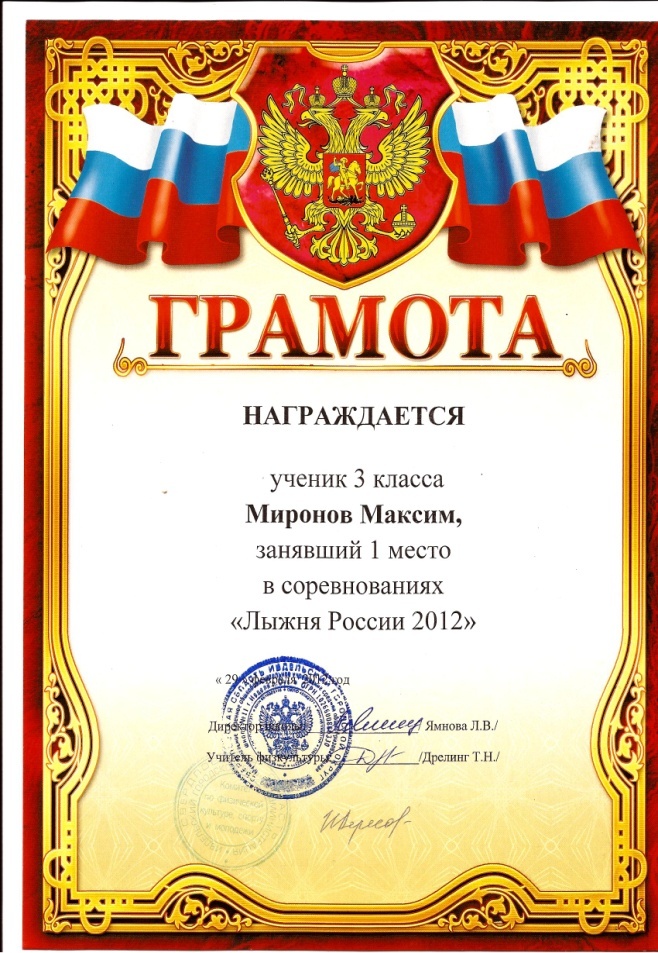 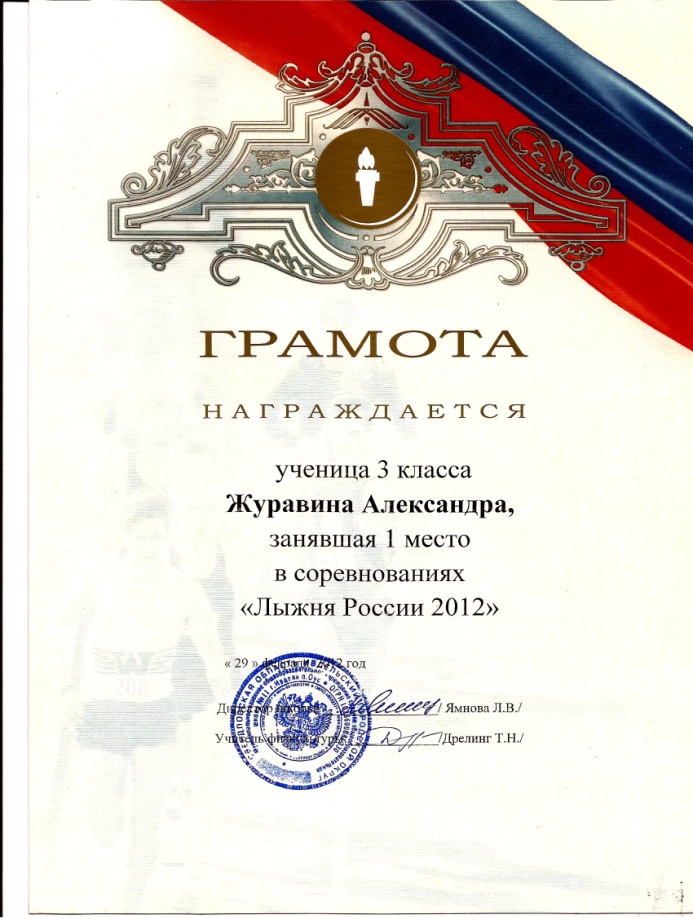 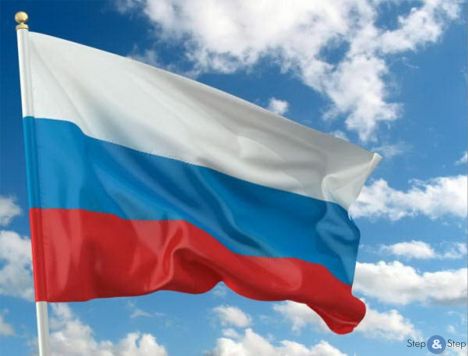 Месячник военно – патриотического
 воспитания в школе 2012г.
Наши награды:
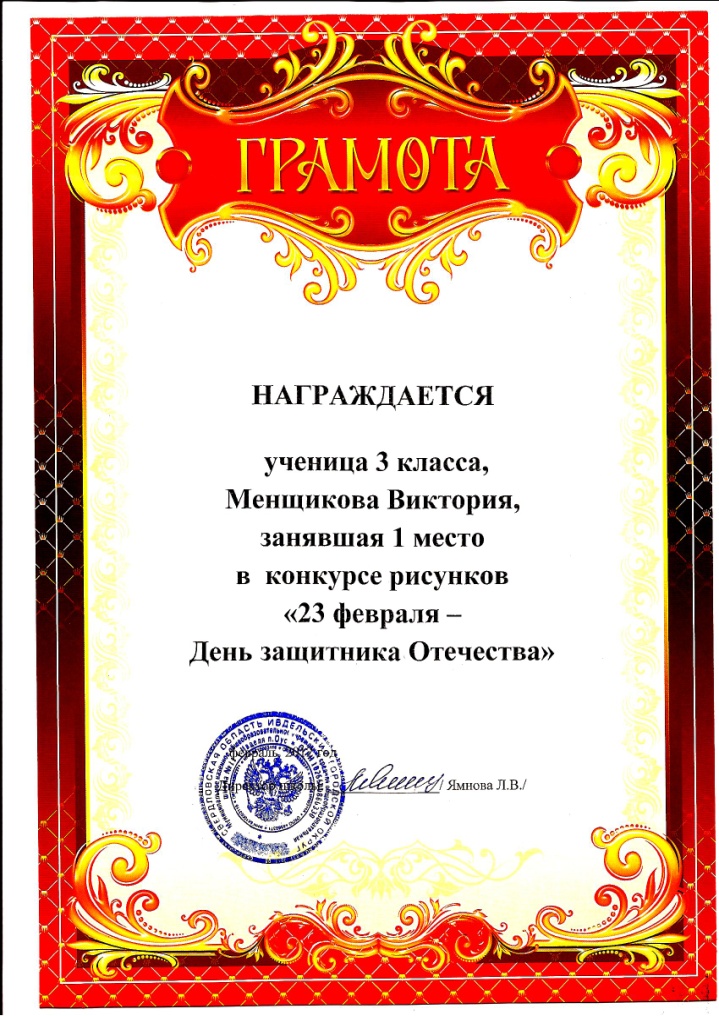 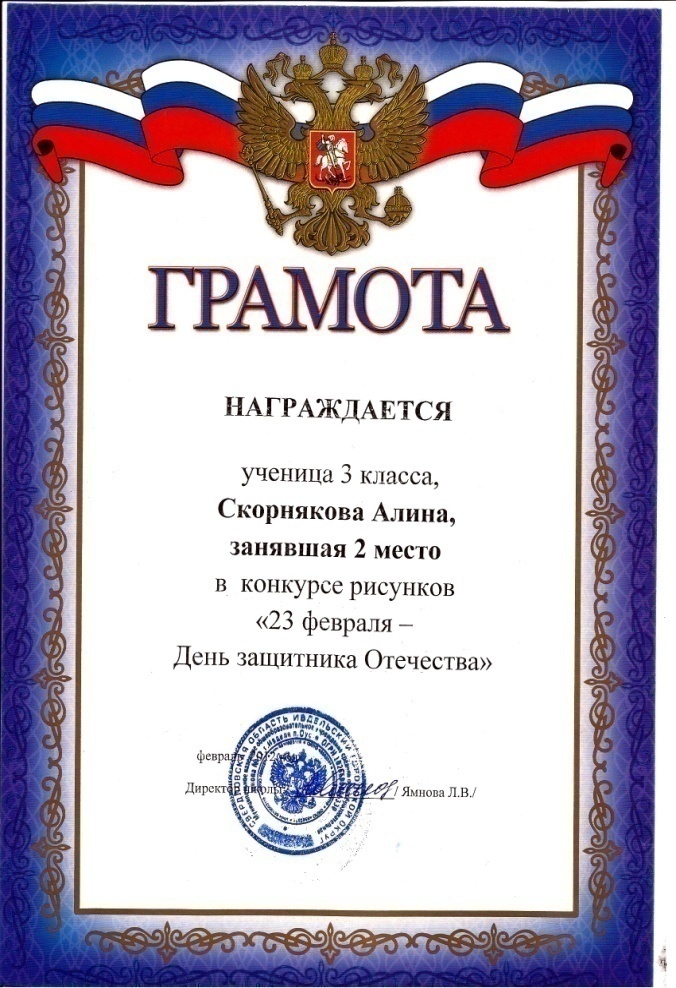 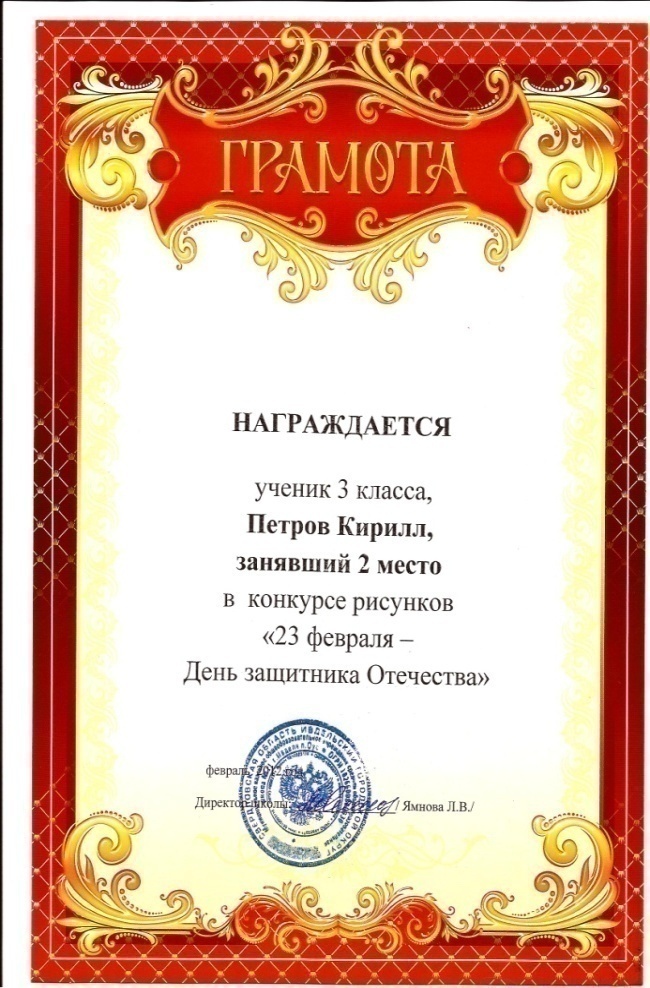 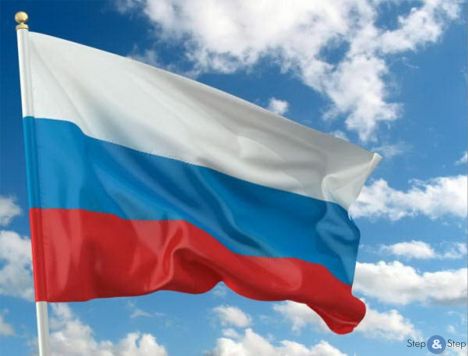 Месячник военно – патриотического
 воспитания в школе 2012г.
Наши награды:
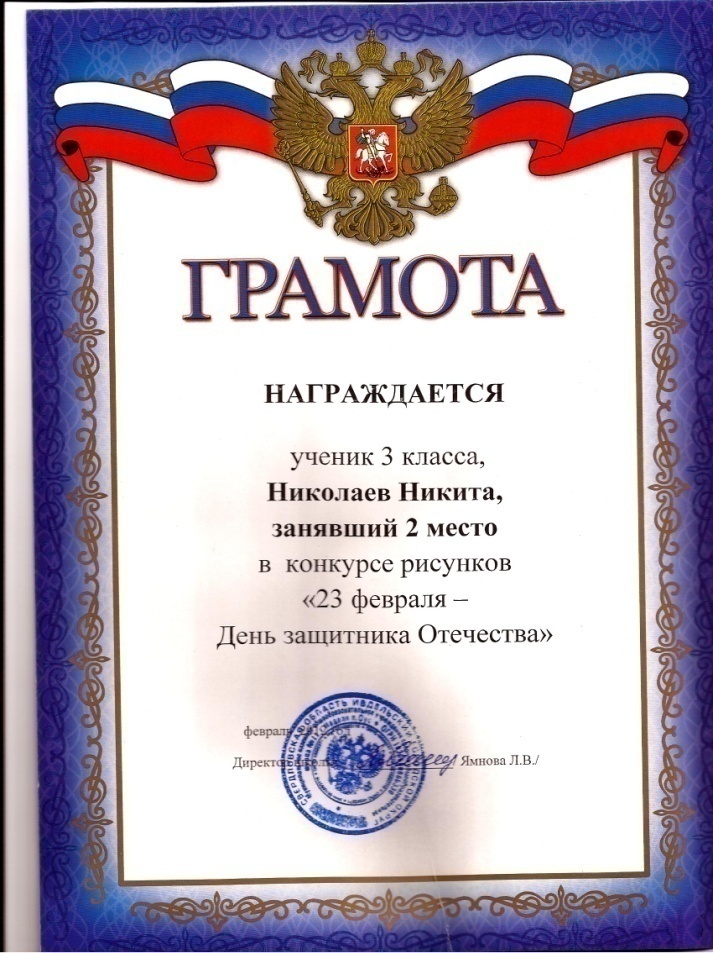 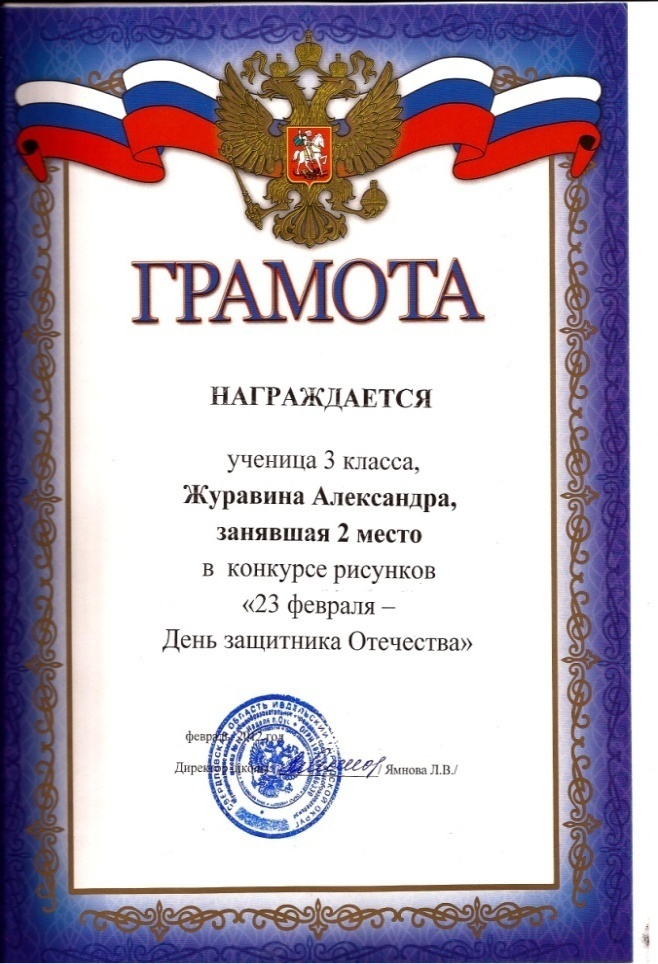 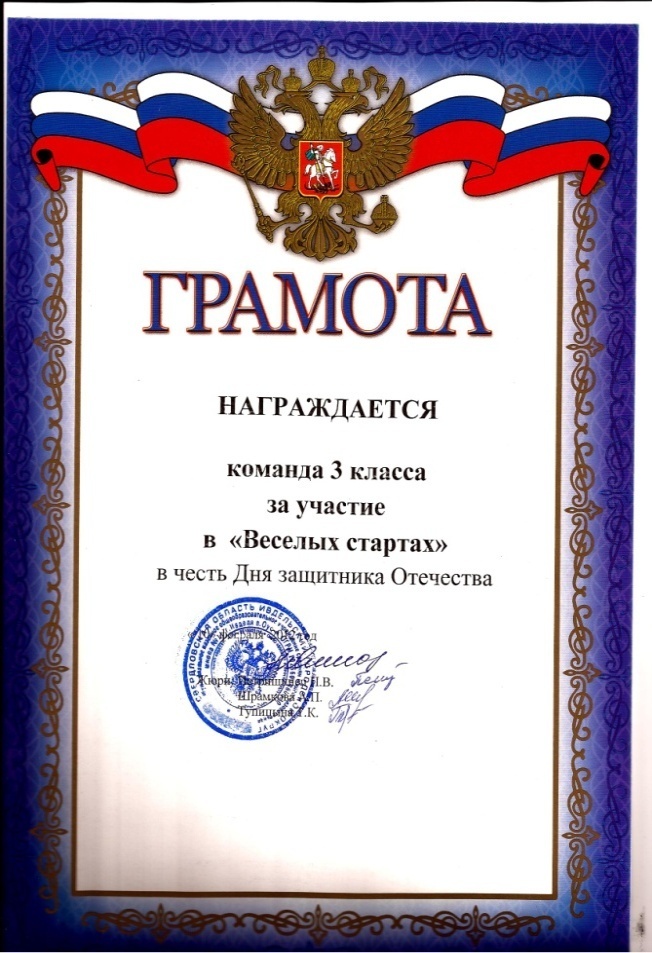 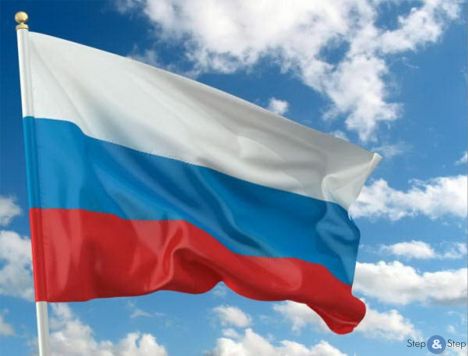 МЫ - ПОБЕДИТЕЛИ !
Скорнякова Алина-                                              победитель                                         городского конкурса                                         рисунков на тему:                                          «Край в котором я                                               живу»  

                                                  2010 год.
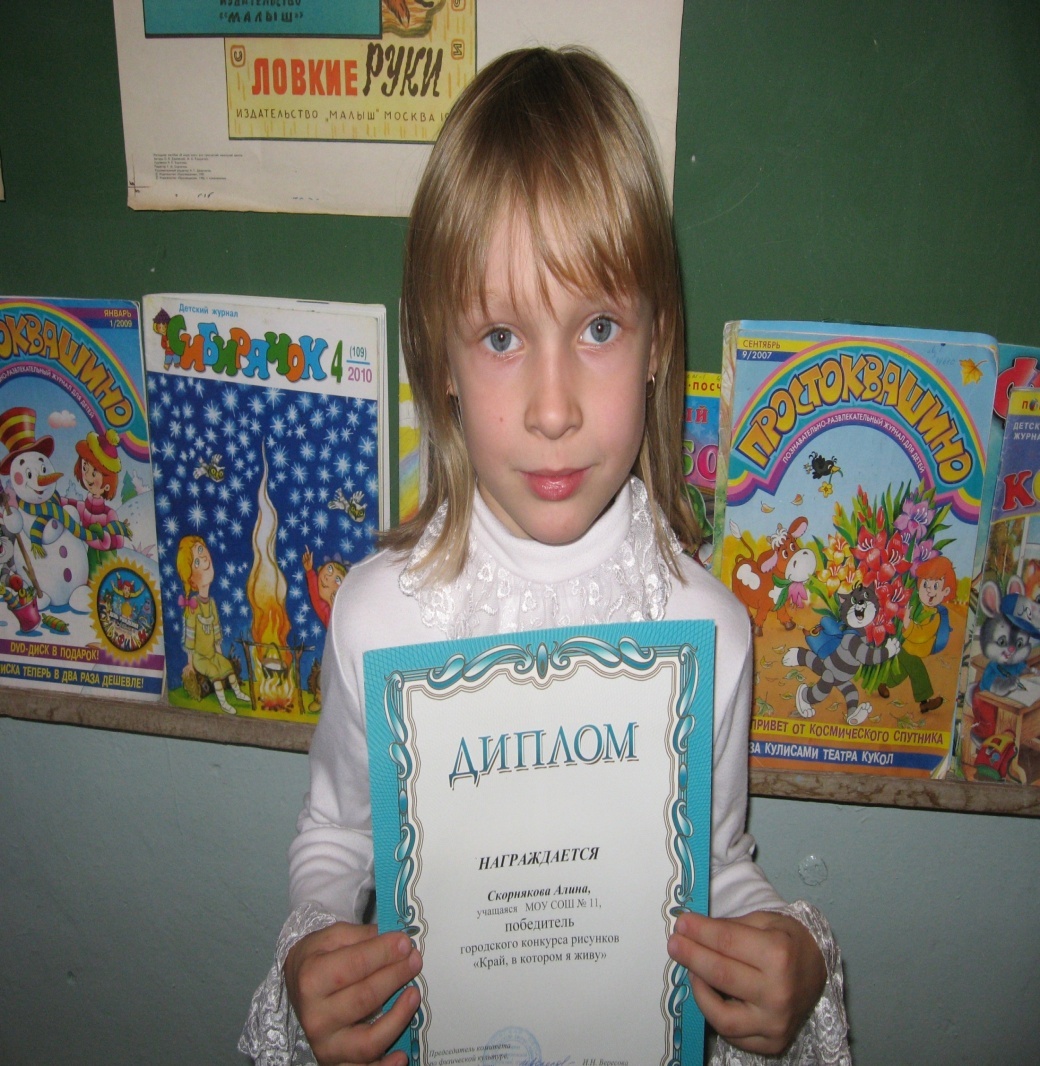 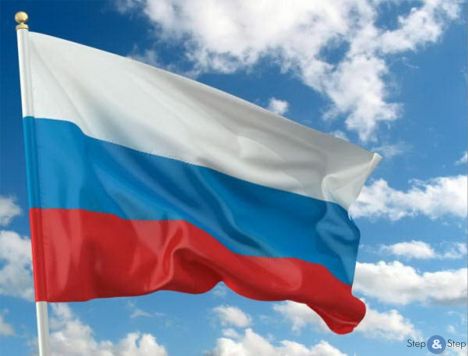 МЫ - ПОБЕДИТЕЛИ !
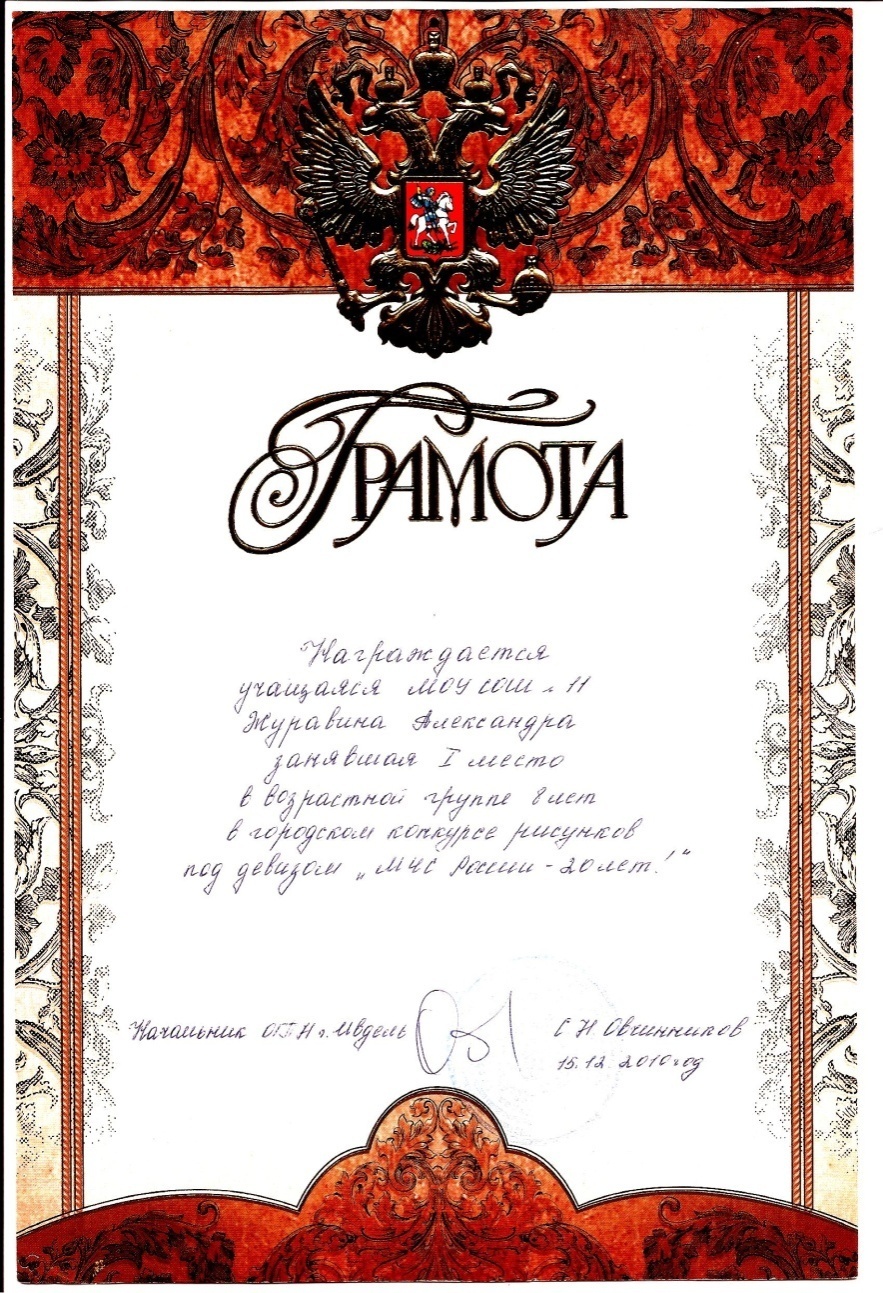 Журавина Александра-
заняла 1 место в 
городском конкурсе
рисунков на тему:
 «МЧС России- 20 лет»

                         2011год.
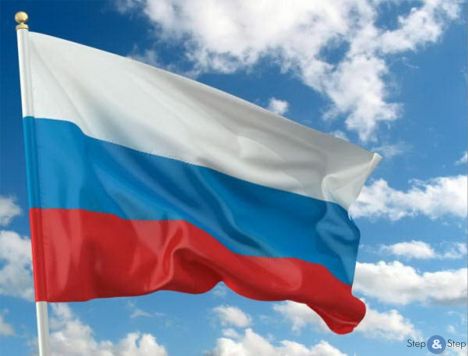 МЫ - ПОБЕДИТЕЛИ !
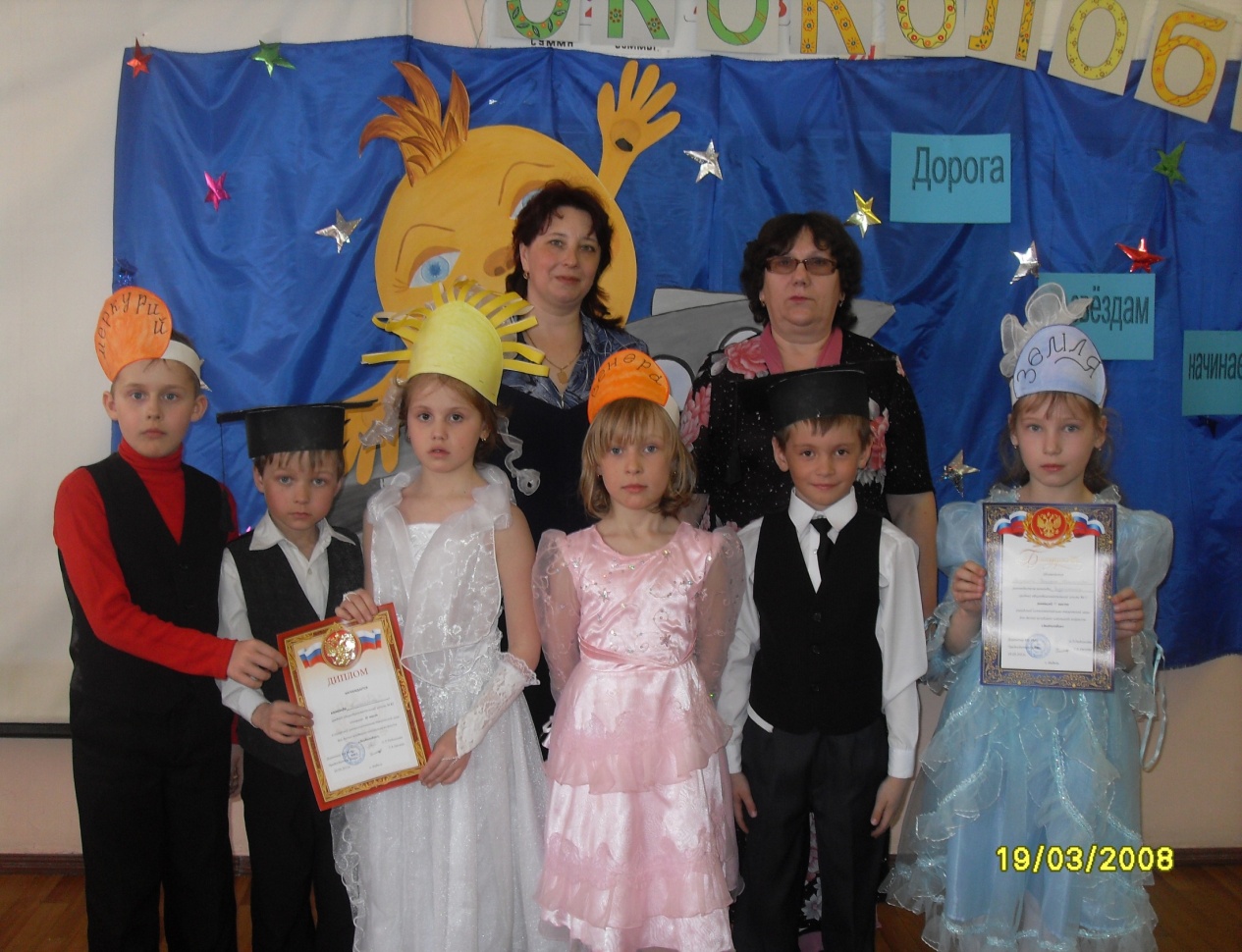 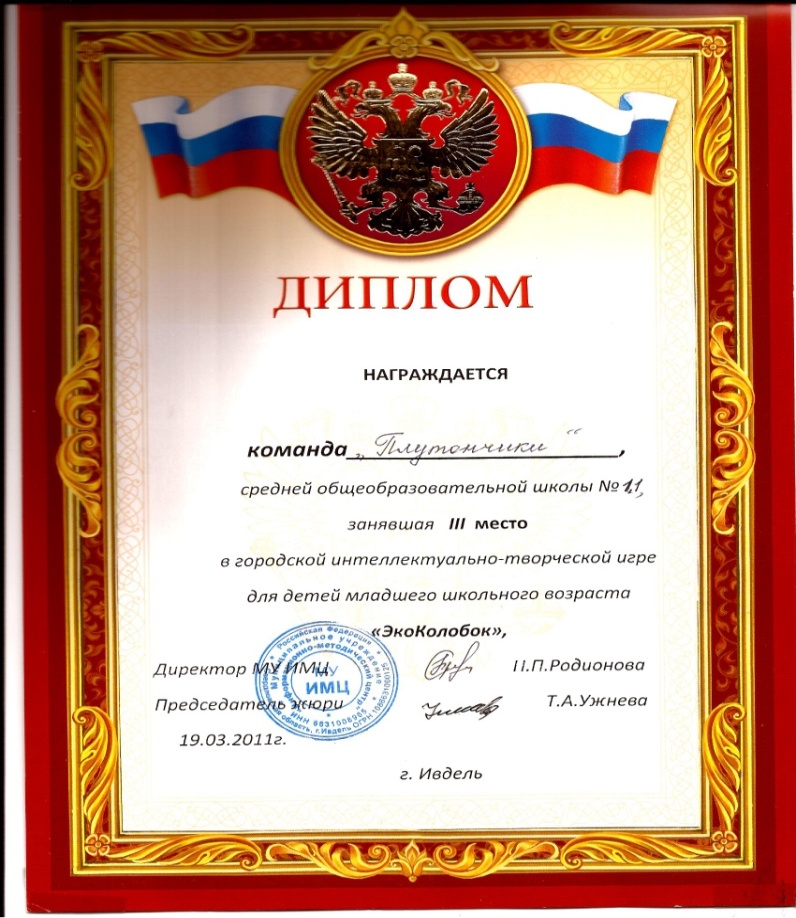 3 место в городской интеллектуально-творческой игре «ЭкоКолобок» 2011 год.
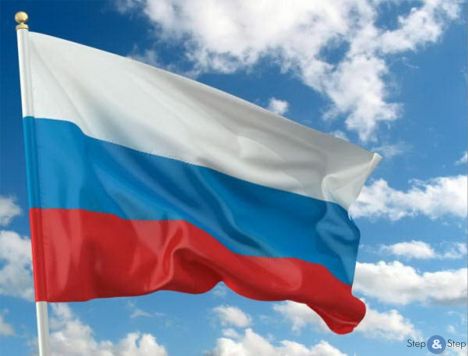 мы - участники 
Iii Международного
Фестиваля «ДАР» 2011г.
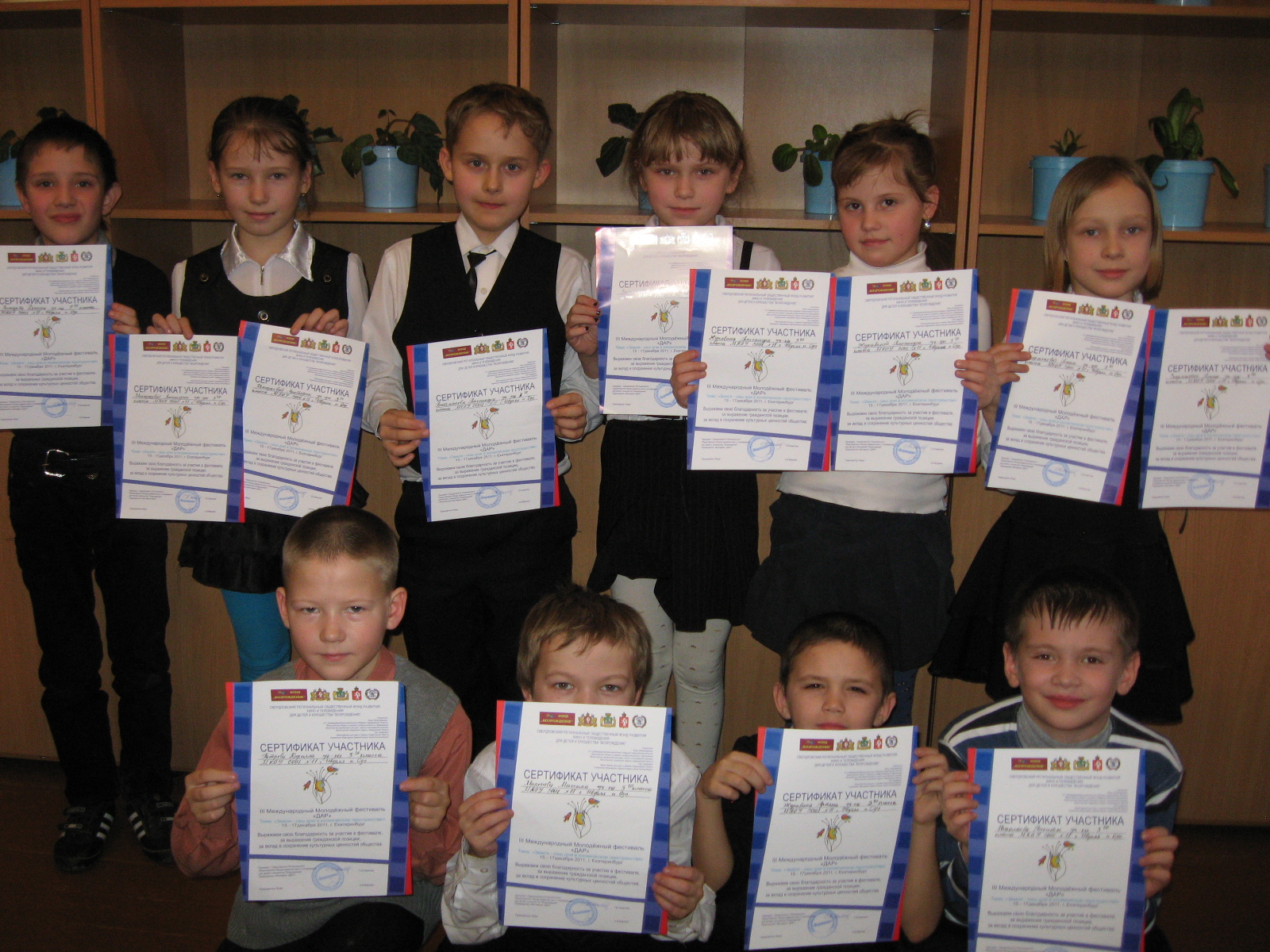 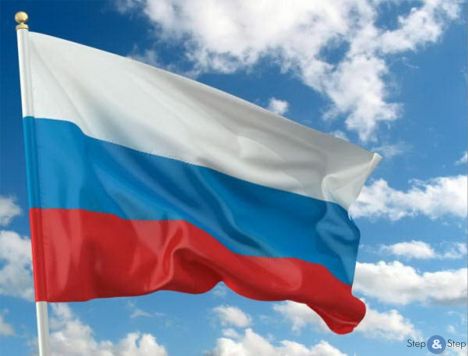 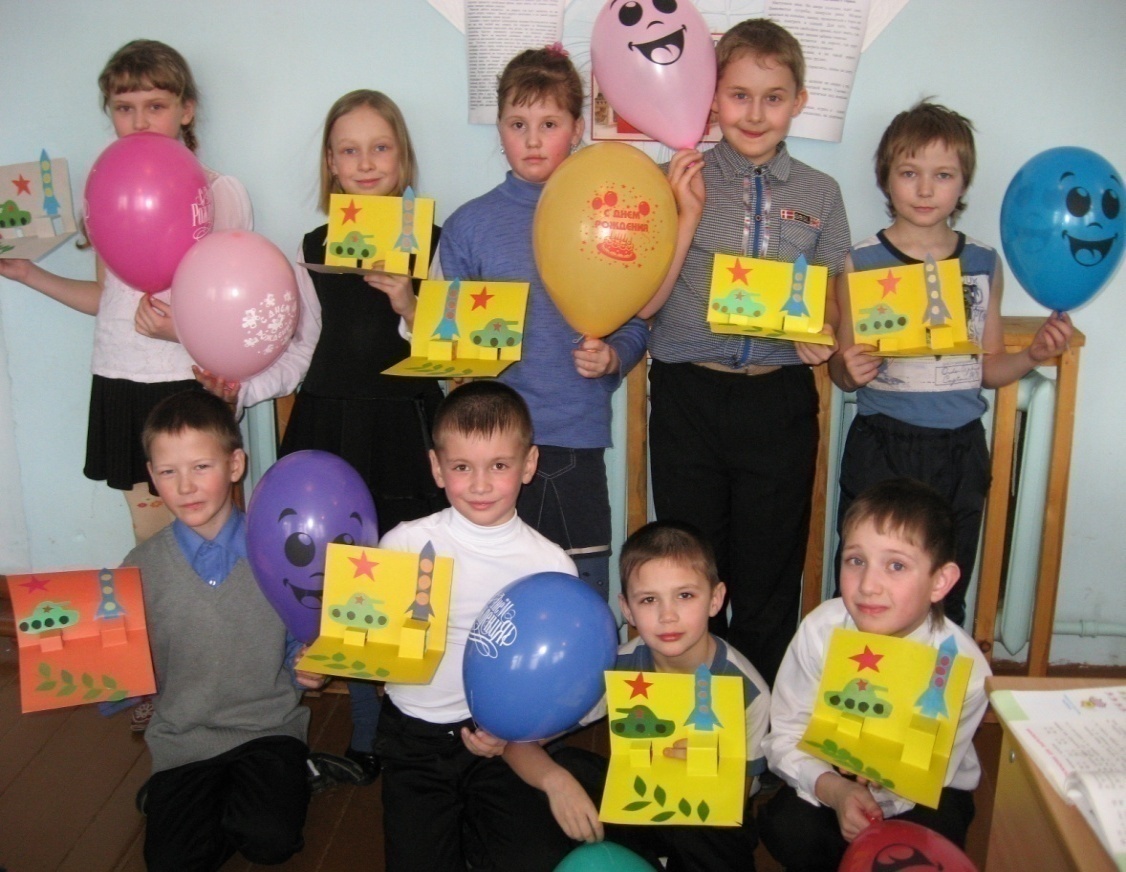 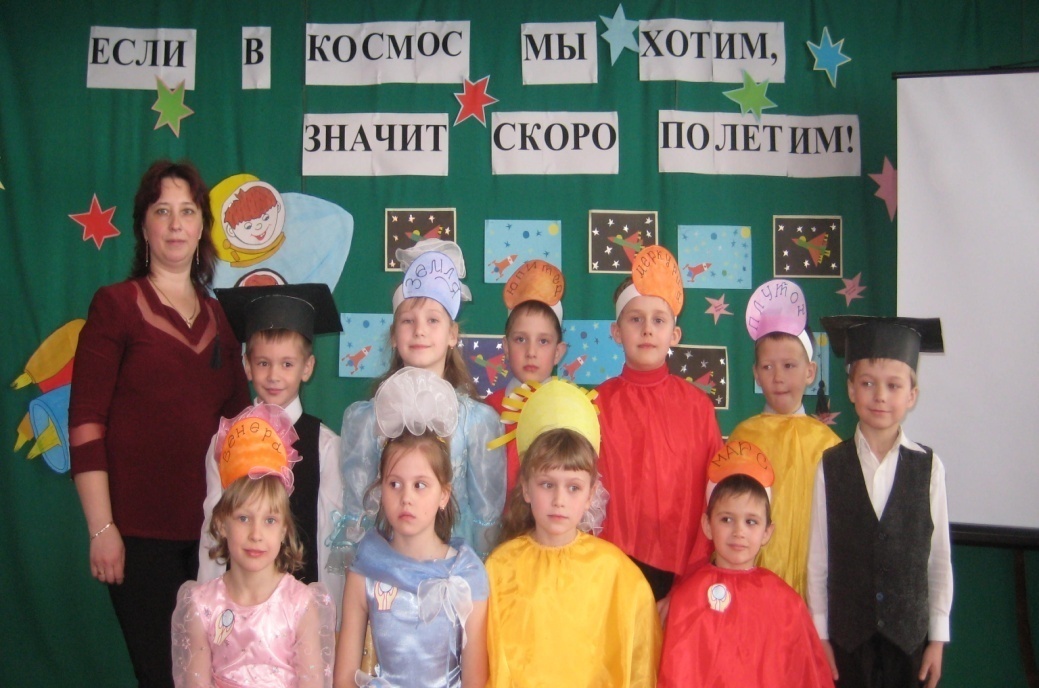 Нас объединяет Родина!
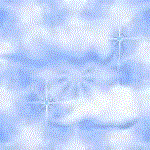 От нас, молодых, зависит, какой будет судьба России .
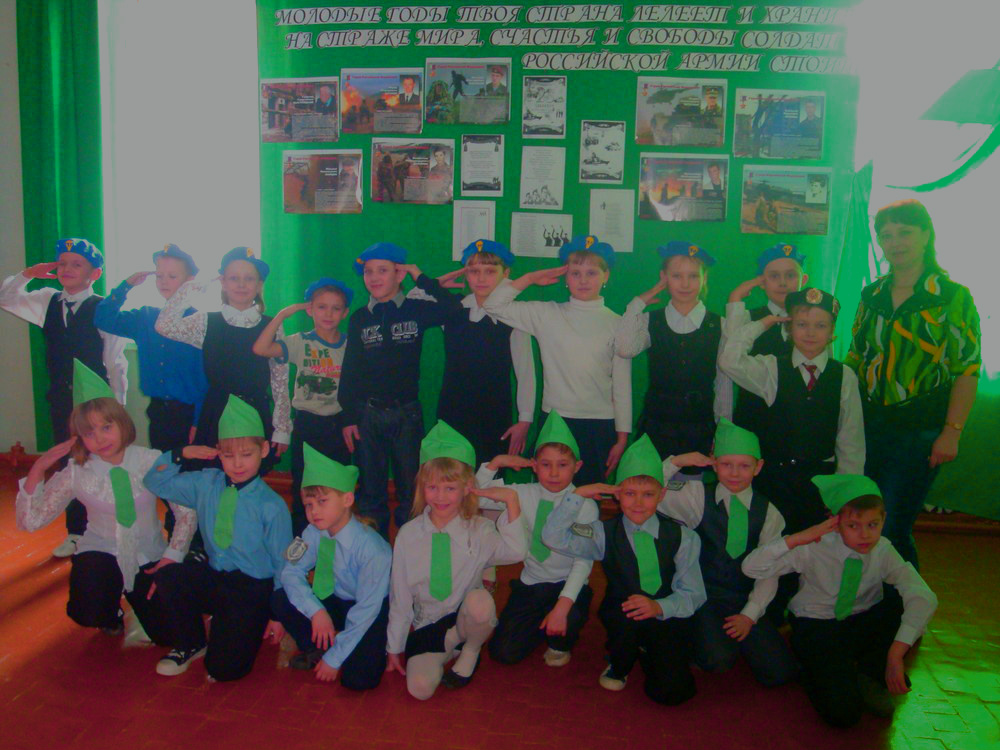 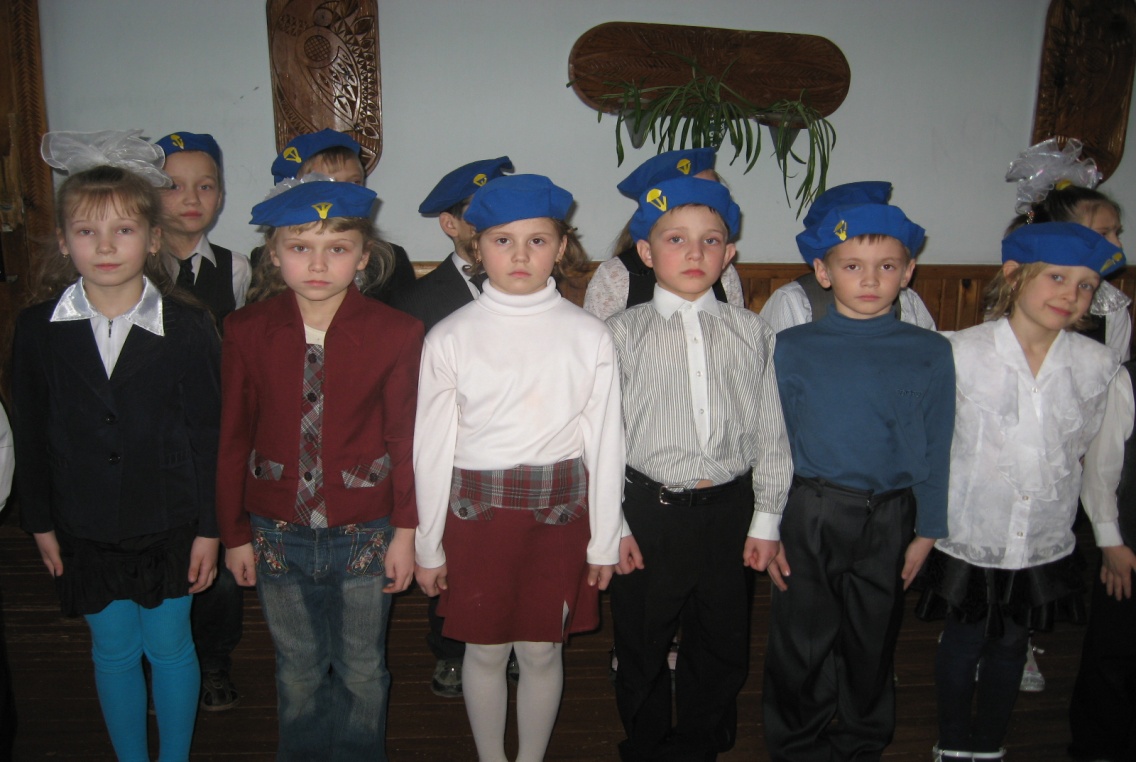 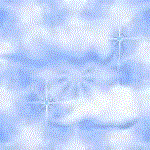 ВЫВОД :
Воспитание граждан и патриотов своей Родины – процесс длительный, требующий от учителя настойчивости, последовательности и большого терпения. Решить эту задачу за 4 года не представляется возможным. Впереди ещё долгие годы школьной зрелости. Но главное, что  делает учитель начальных классов -  «упражняет  детей в этом священном чувстве».
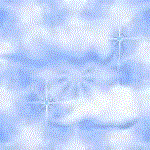 ВЫВОД :
Итак, чтобы обеспечить формирование патриотизма и гражданственности младших школьников, необходимо организовать их участие в разнообразных видах деятельности и постепенно расширяющихся отношений – от отношений в классе и до включения в общественно-политическую жизнь взрослых.
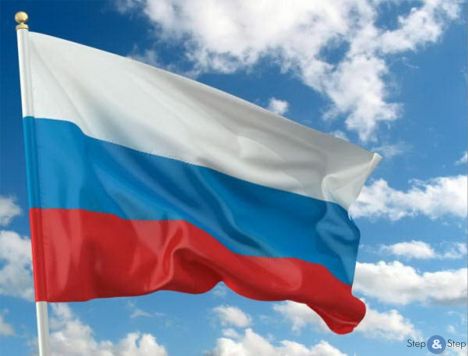 Ожидаемые результаты.

В процессе реализации  проекта у учащихся формируются следующие качества личности:
активная гражданская позиция;
способность нести личную ответственность за судьбу своей семьи, города, Родины; 
чувство патриотизма, верности Родине и готовности служения Отечеству;
духовность, нравственность, личная и общественная ответственность;
способность к саморазвитию.
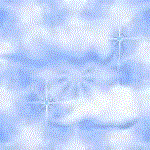 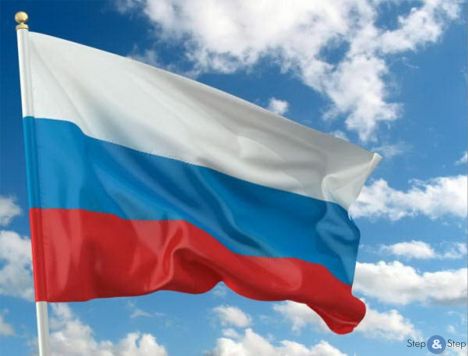 Спасибо
за внимание !!!